G16 ABI B07 Cold Scene Bias to IASI
Fangfang Yu, Xiangqian Wu and Hyelim Yoo

01/13/2021
Revised from the presentation given in the 2019 GSICS annual meeting in Frascati, Italy (7u_ABIB07ColdSceneBias.pptx)
Title: G16 ABI B07 Cold Scene Bias to IASI – Action: GIR.2018.3j by Yu et al. (2019)
2
H8 AHI vs. IASI
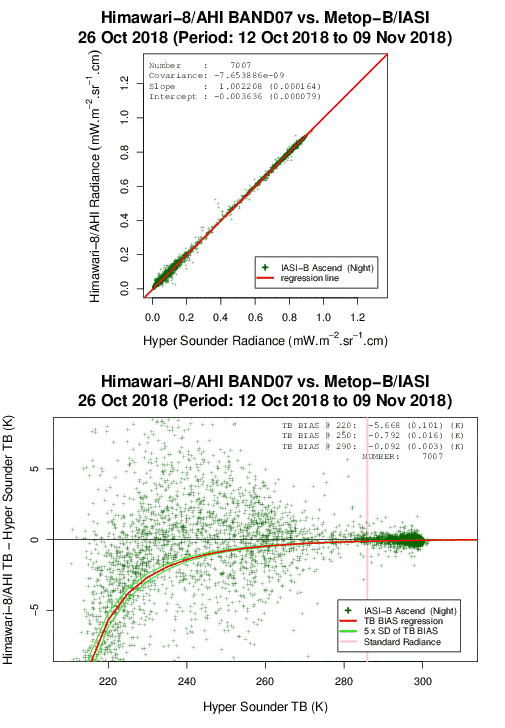 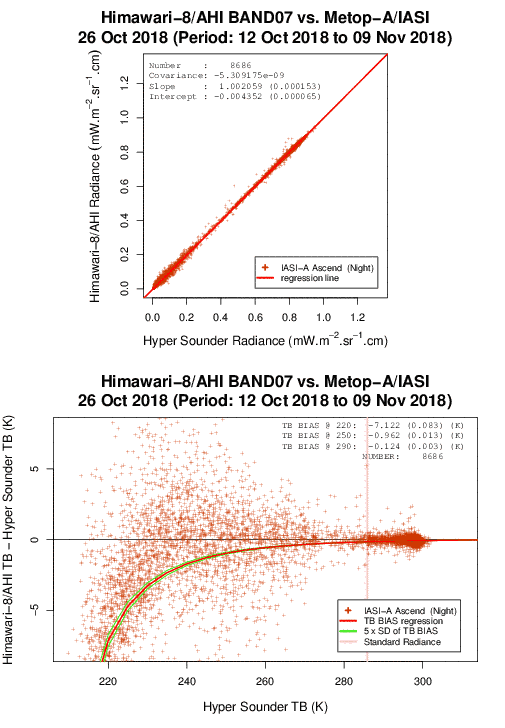 AHI-8 B07 Cold non-linear bias to IASI-A/IASI-B at cold scenes
Courtesy of JMA
3
GK-2A AMI vs. IASI
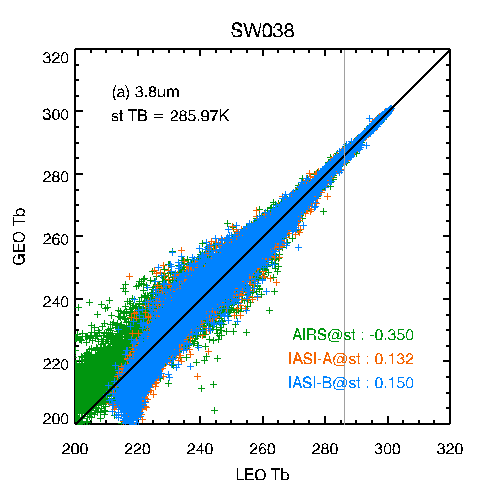 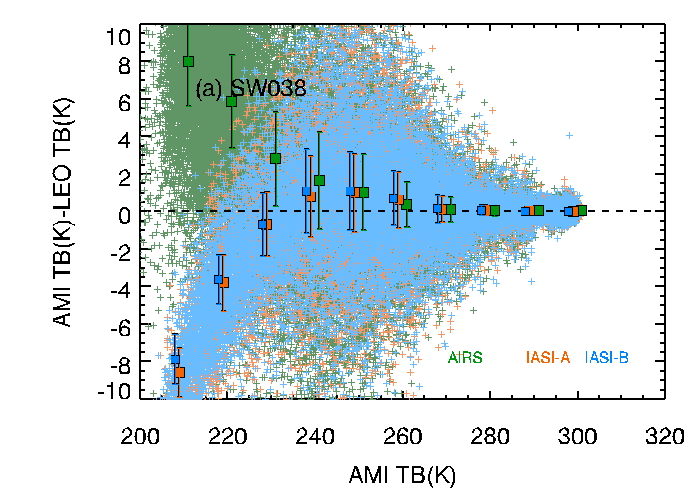 Non-linear bias only observed at B07
Courtesy of KMA
4
GOES-16 ABI vs. Metop-A/B IASI
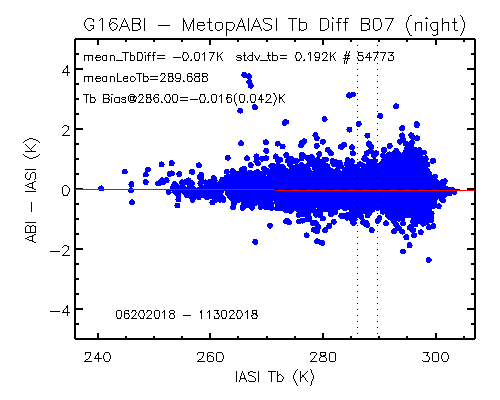 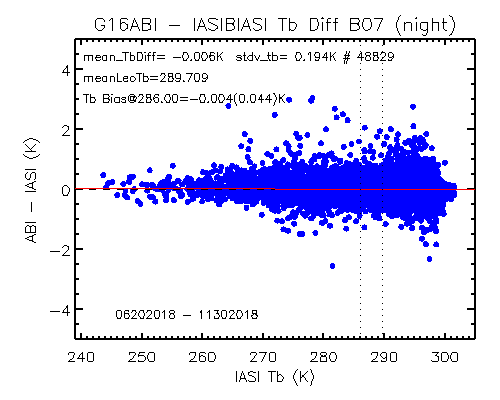 NO extreme cold scenes if standard GSICS homogenous collocation criteria applied:
CoV of radiance < 5%
5
GOES-16: CoV of Radiance < 25%
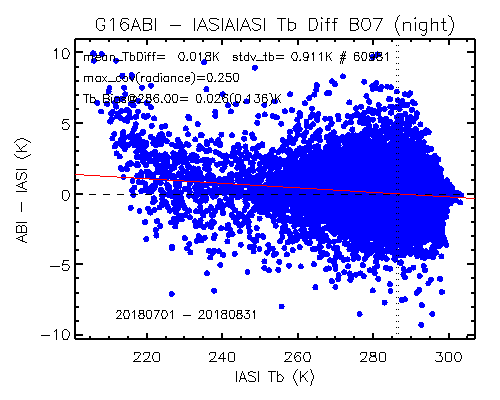 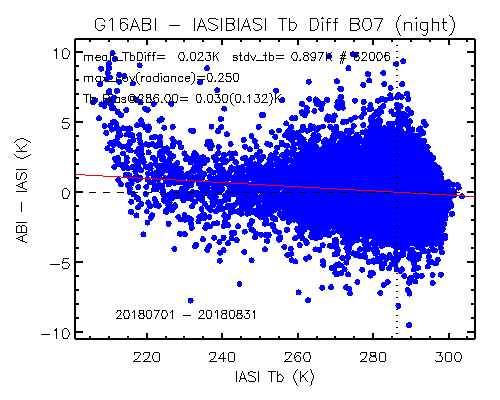 At relaxed uniformity threshold (from 5% to 25%), positive radiance dependent Tb bias can be observed at extreme cold scenes (<230K).  This radiance dependent Tb bias only observed at B07.
6
Radiance Bias (Zoom-in)
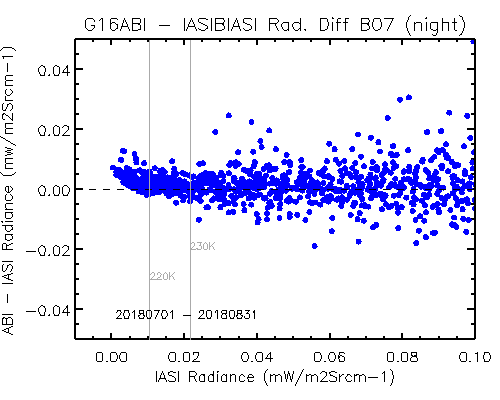 Same data in the TB bias pots in the previous slide, but for the scene radiance Bias.
Scene dependent bias occurs at low radiance scenes
7
GOES-17 ABI B07 vs. IASI-A/B
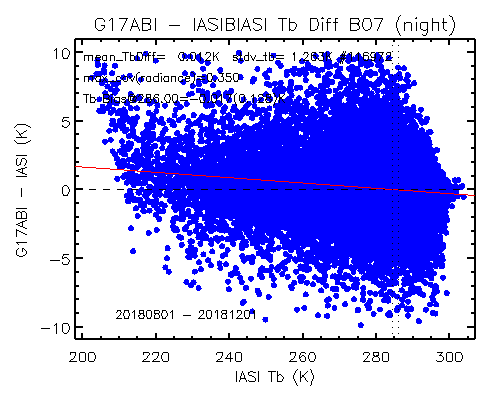 CoV of radiance < 35%
Positive Tb bias can also be seen at G17 B07 cold scenes (<220K).  Further relaxed the uniformity threshold to 35%
8
Most likely introduced during the resampling process
Locations of the extreme cold pixels with warm bias at B07 L1b image
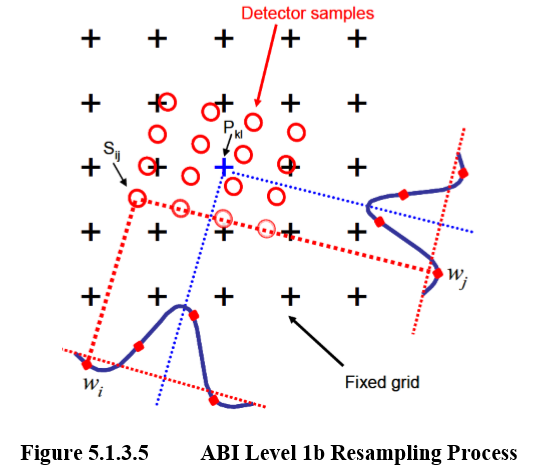 Need to relax the uniformity scene threshold to detect the bias
At a heterogeneous area, resampling may slightly increase the radiance for the cold scenes
B07 Tb is sensitive to radiance variation at cold scenes, due to the nature of the Planck function.
9
G16 B08 vs. IASI-B
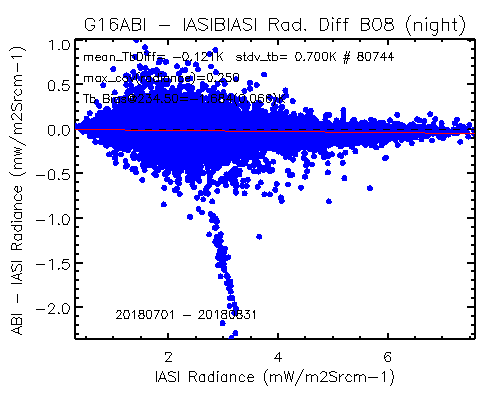 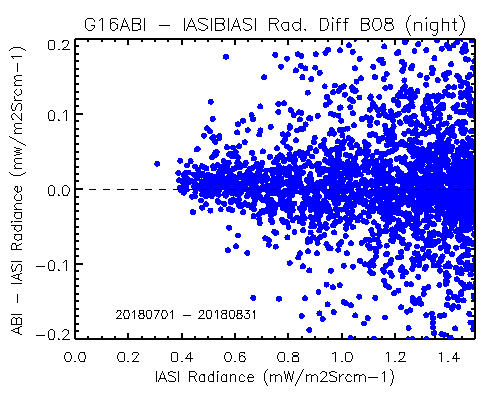 No apparent non-linear scene dependent bias at cold scenes for G16 B08
CoV threshold is set to 25%
10
Comparison with B08 over the Moon
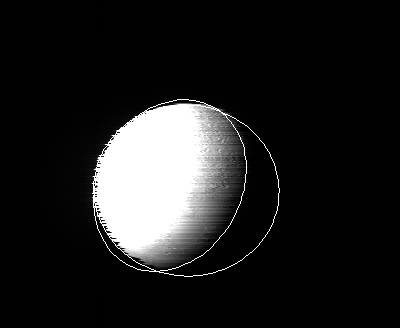 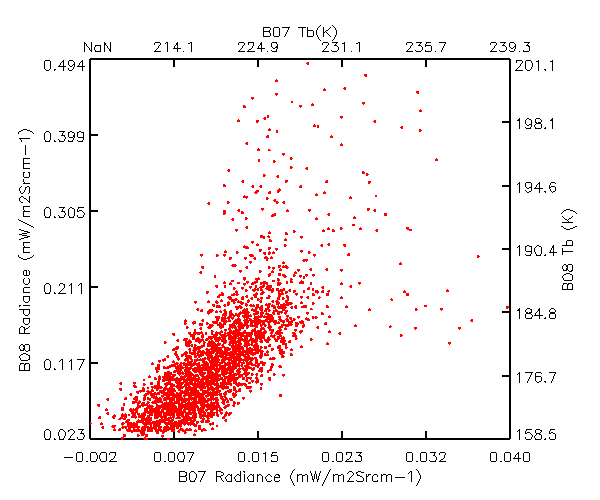 Linear!  
Imply no nonlinear bias to IASI at extreme cold scenes
11
Summary
No extreme cold pixels in uniform ENV/FOV areas can be detected within the G16/17 ABI spatial domains yet. 
Relaxing the uniform collocation criteria resulted in a warm GEO-LEO bias “non-uniform” area  
The ABI L1B resampling process is most likely the culprit.
No evidence of non-linear difference to B08 data over the non-illuminated lunar surface
May imply ABI B07 might not have non-linear bias to IASI at extreme cold samples
12